ÔN BÀI CŨ
Em hãy nêu các bước khởi động máy tính để bàn.
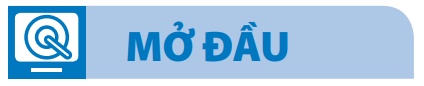 Hãy kể tên các đồ dùng sử dụng điện mà em biết?
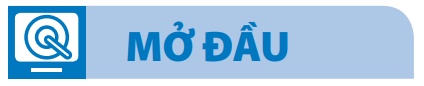 Khi sử dụng các đồ dùng bằng điện, em cần lưu ý điều gì?
CHƯƠNG 1
MÁY TÍNH VÀ EM
BÀI 9
AN TOÀN VỀ ĐIỆN 
KHI SỬ DỤNG MÁY TÍNH
BÀI 10
BÀN PHÍM MÁY TÍNH
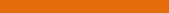 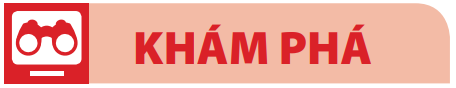 1
An toàn điện khi sử dụng máy tính
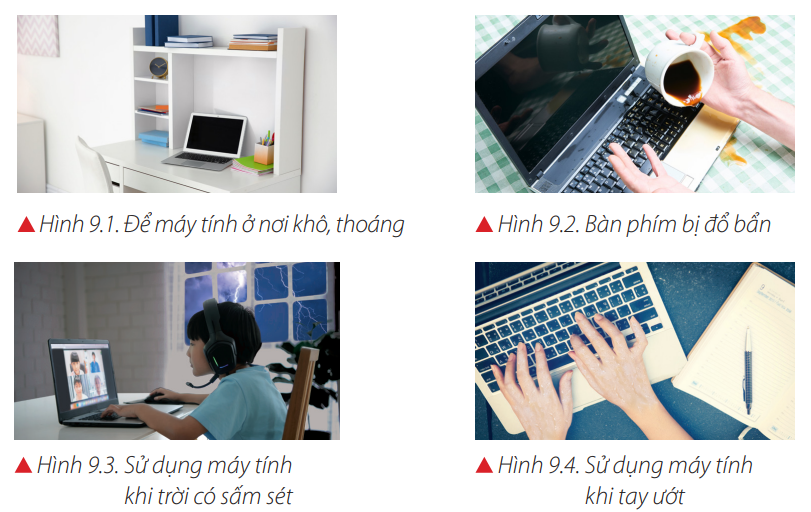 Nhóm đôi
Em hãy quan sát các hình bên, trao đổi với bạn và cho biết hình ảnh nào nên làm theo, hình ảnh nào không nên làm theo? Tại sao?
PHIẾU HỌC TẬP
Hãy trả lời các câu hỏi để rút ra quy tắc an toàn điện khi sử dụng máy tính:
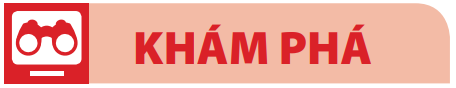 1
An toàn điện khi sử dụng máy tính
Quy tắc an toàn điện: 
	–  Để máy tính ở nơi sạch sẽ, khô, thoáng, đủ ánh sáng; 
	–  Không để máy tính ở tình trạng ẩm ướt; 
	–  Không sử dụng máy tính khi tay ướt; 
	–  Tránh để vật dụng chứa nước dễ đổ ở gần máy tính; 
	–  Tránh để máy tính bị rò điện gây nguy hiểm cho người dùng.
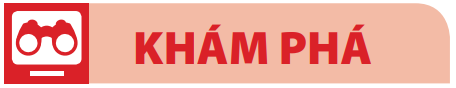 2
Có ý thức đề phòng tai nạn về điện khi dùng máy tính
Chúng mình cần phải thực hiện quy tắc an toàn điện khi sử dụng máy tính
Không sờ vào dây điện hở và không tự ý cắm điện nữa chứ
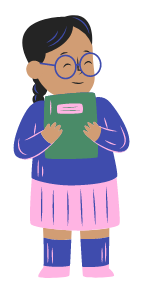 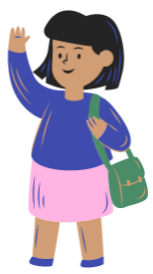 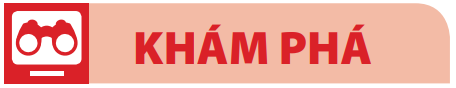 2
Có ý thức đề phòng tai nạn về điện khi dùng máy tính
Em hãy trao đổi với bạn và kể thêm một vài tình huống có thể gây mất an toàn về điện khi sử dụng máy tính.
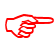 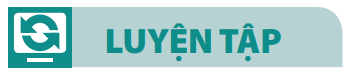 Tình huống
Hùng đến nhà Nam chơi, nhìn thấy Nam đang sử dụng máy tính, bên cạnh bàn phím có cốc nước cam.
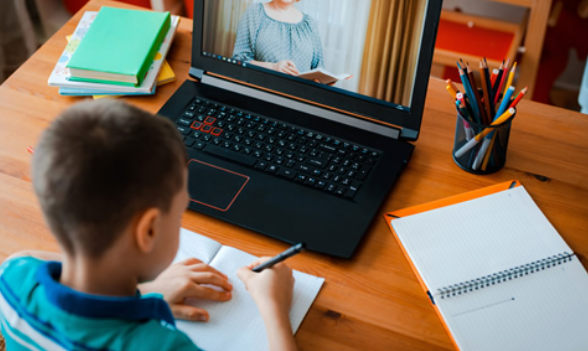 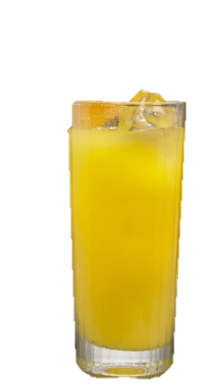 Em hãy trao đổi với bạn và cho biết Hùng nên nói điều gì với Nam?
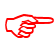 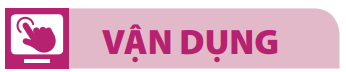 Tình huống
Mận và em ở nhà, em của Mận đang xem phim hoạt hình trên máy tính. Một lúc sau trời chuyển mưa, có sấm chớp.
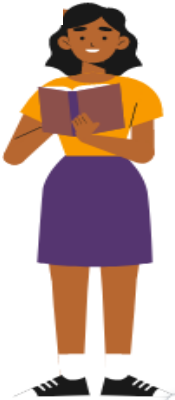 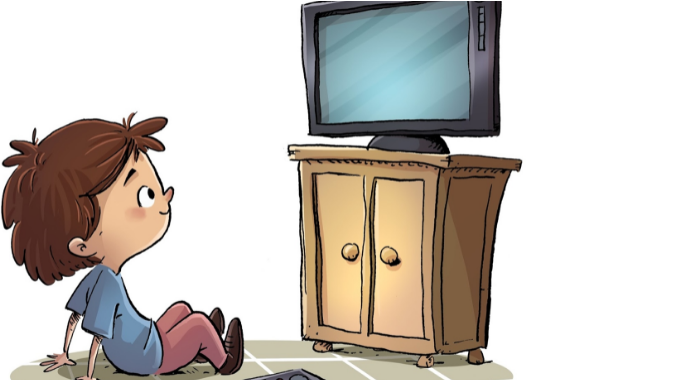 Theo em, Mận nên khuyên em của bạn ấy thế nào? 
Tại sao không nên làm việc với máy tính khi ngoài trời đang có sấm sét?
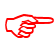 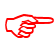 CHƯƠNG 1
MÁY TÍNH VÀ EM
BÀI 10
BÀN PHÍM MÁY TÍNH
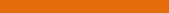 Thành phần giúp đưa thông tin vào máy tính là gì?
Chuột, bàn phím, màn hình cảm ứng…
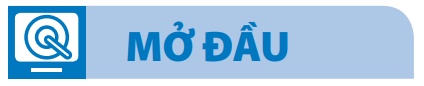 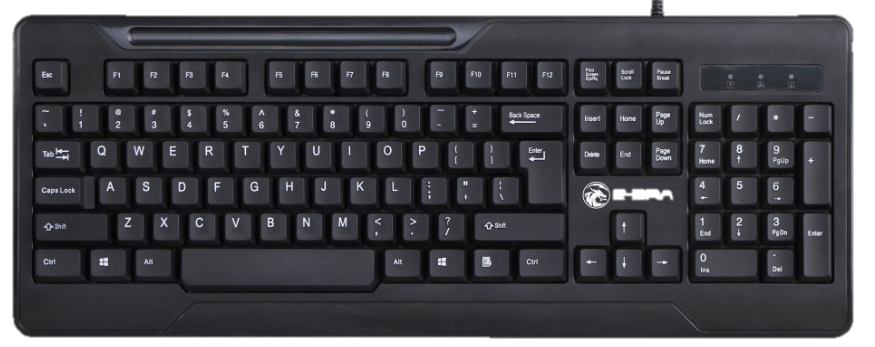 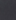 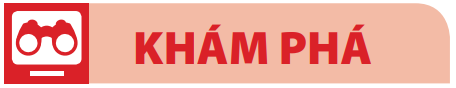 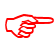 Em hãy quan sát hình 10.1 và cho biết bàn phím có mấy khu vực, cụm và tên của chúng là gì?
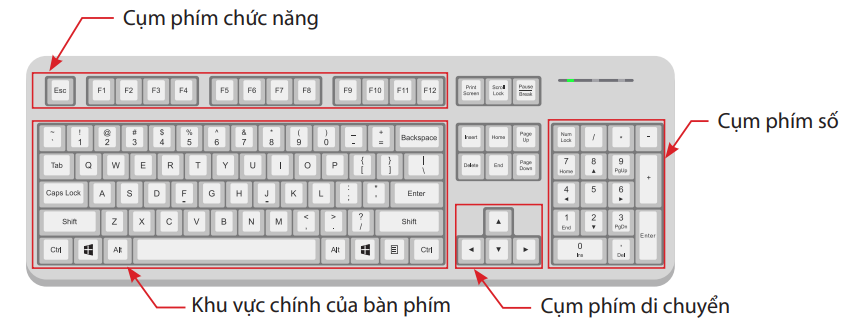 Hình 10.1. Các khu vực, cụm của bàn phím
Em cùng bạn quan sát hình 10.2 và cho biết:
Trong khu vực chính có những hàng phím nào?
Hai phím có F và J nằm trên hàng phím nào?
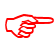 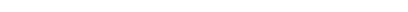 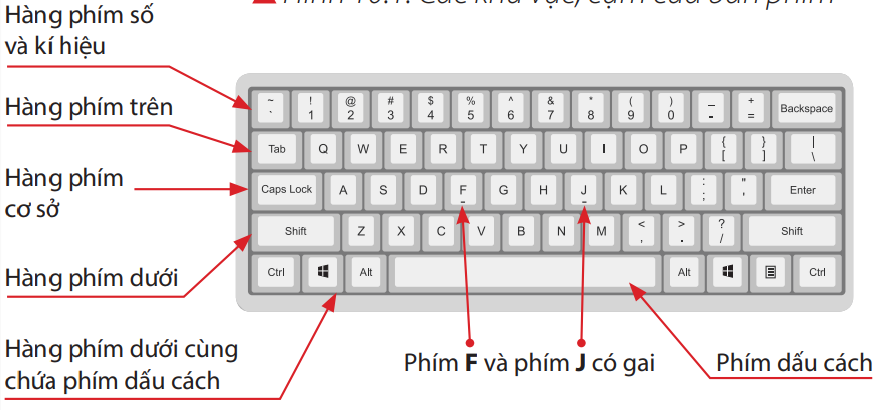 Hình 10.2. Khu vực chính của bàn phím
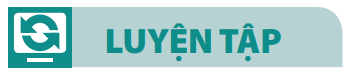 PHIẾU HỌC TẬP
Em hãy nối các số ở đầu dòng cột bên trái với chữ cái ở đầu dòng cột bên phải:
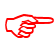 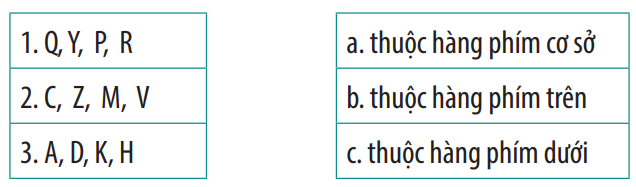 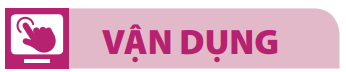 Em hãy trao đổi với bạn và cho biết:
Tên các hàng phím nằm trong khu vực chính của bàn phím;
Phím Esc có nằm trong khu vực chính của bàn phím không?
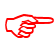 GHI NHỚ
Thực hiện quy tắc an toàn điện và luôn đề phòng tai nạn về điện khi sử dụng máy tính.
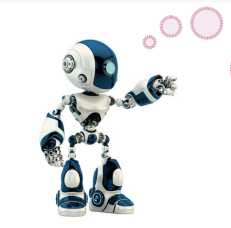 GHI NHỚ
Khu vực chính của bàn phím gồm: hàng phím số và kí hiệu, hàng phím trên, hàng phím cơ sở, hàng phím dưới và hàng phím dưới cùng.
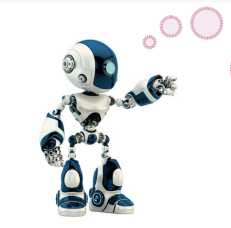 CHÀO TẠM BIỆT
CÁC EM!
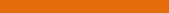